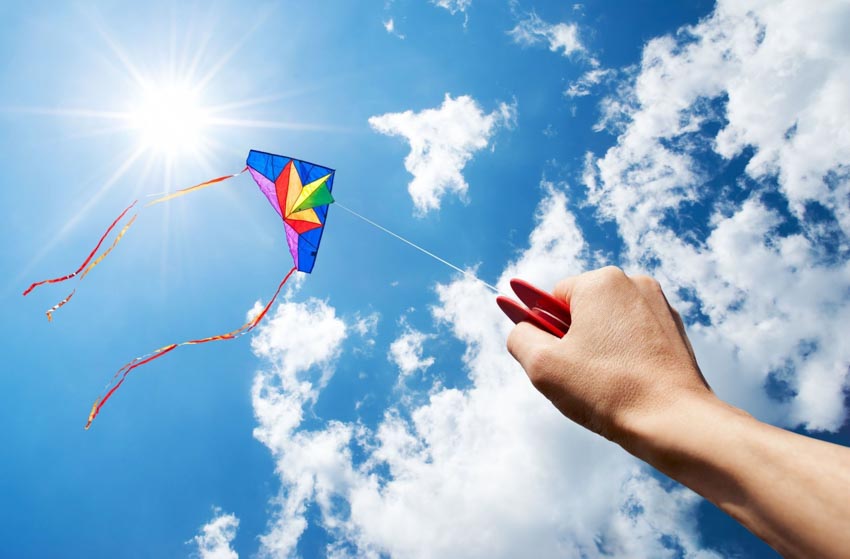 PHÒNG GIÁO DỤC VÀ ĐÀO TẠO ………….
TRƯỜNG TRUNG HỌC CƠ SỞ ………………
MÔN TOÁN LỚP 8 (CÁNH DIỀU )
GVSB: NGUYỄN THỊ HẢI YẾN
THIẾT BỊ DẠY HỌC VÀ HỌC LIỆU
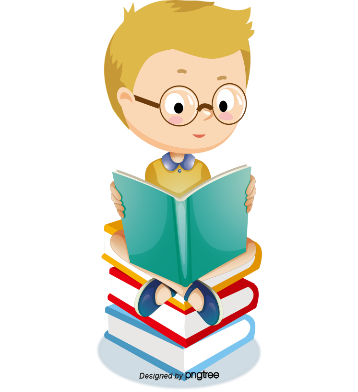 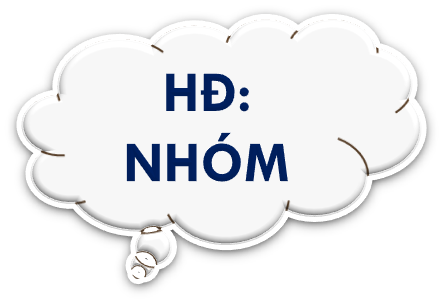 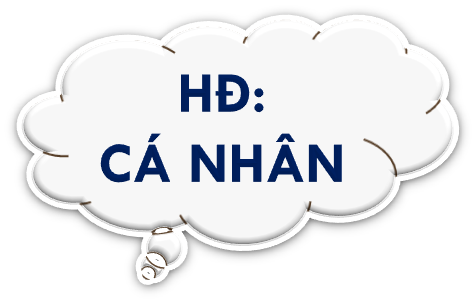 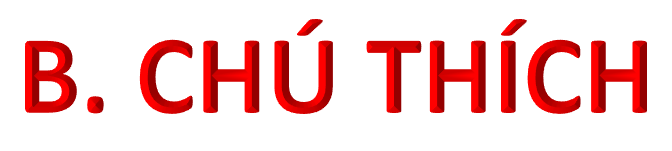 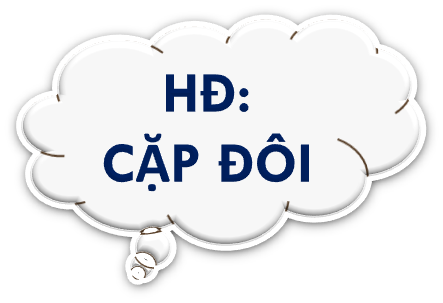 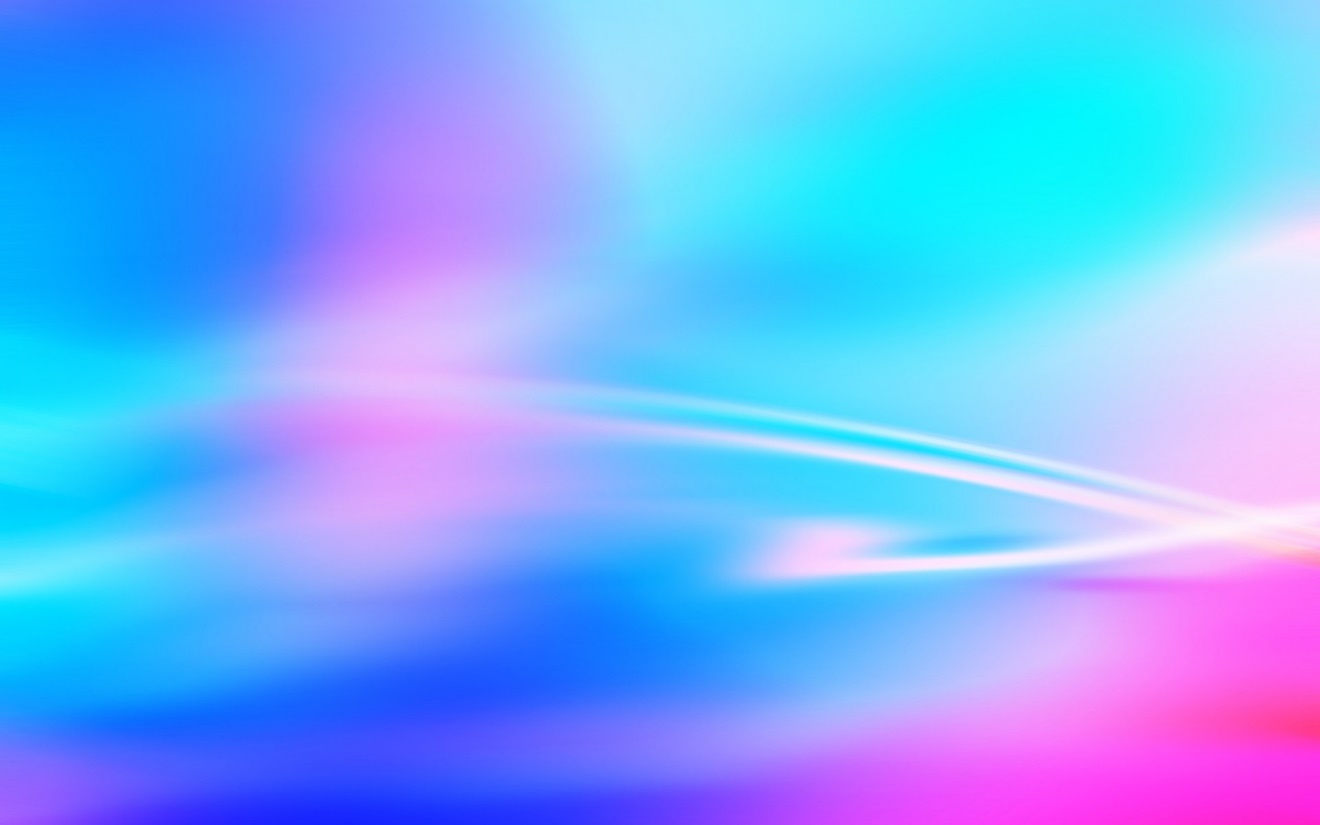 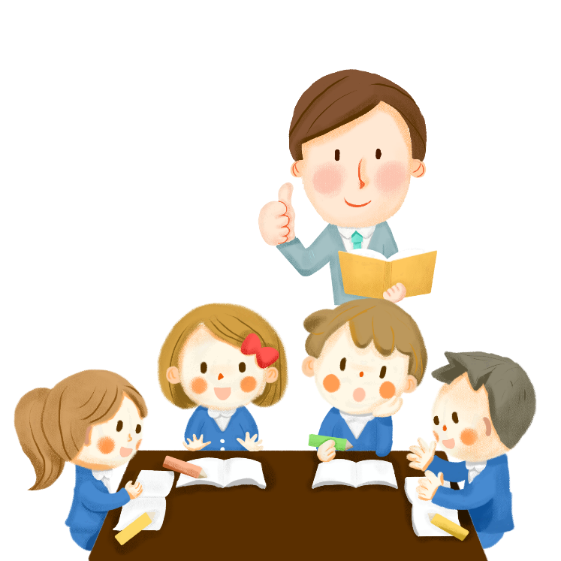 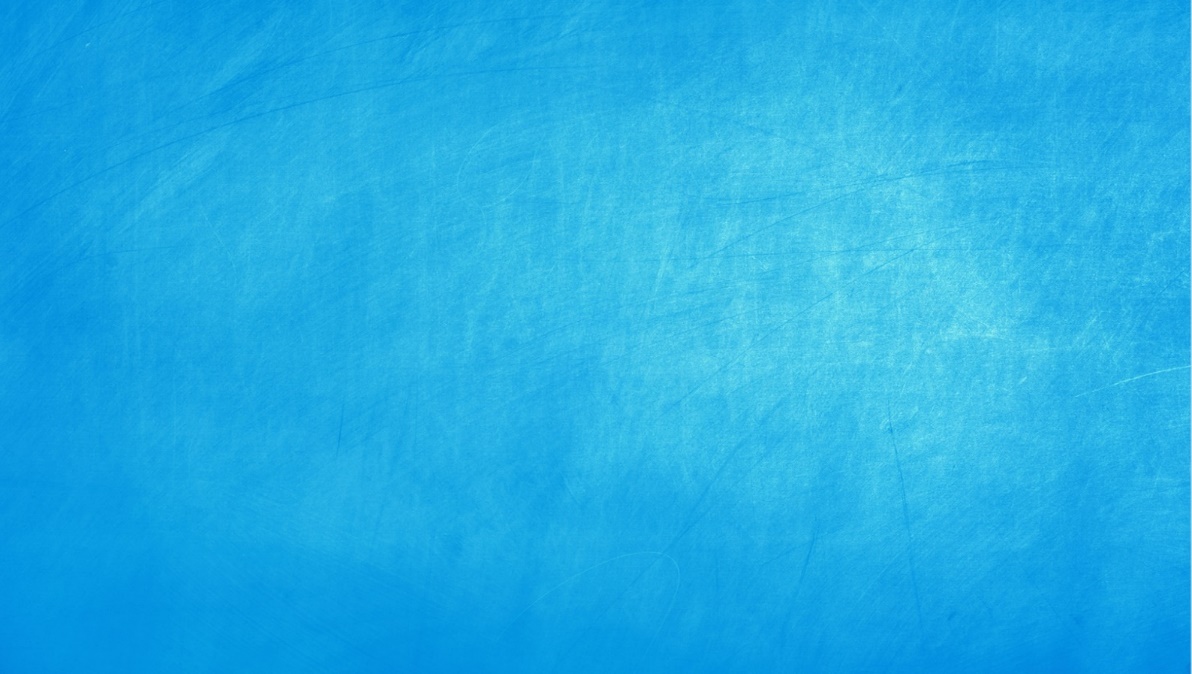 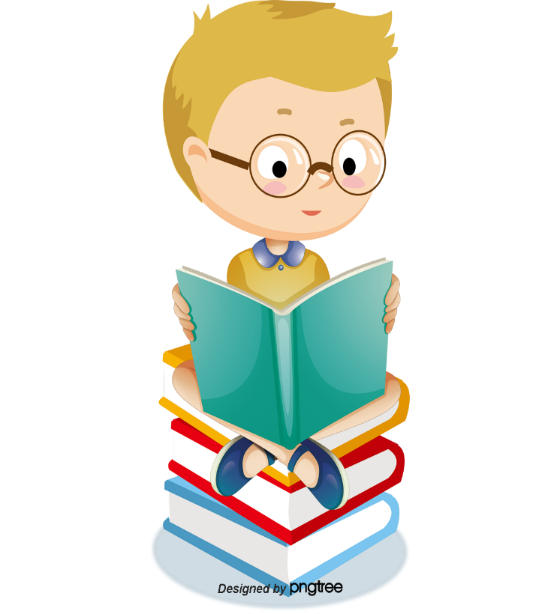 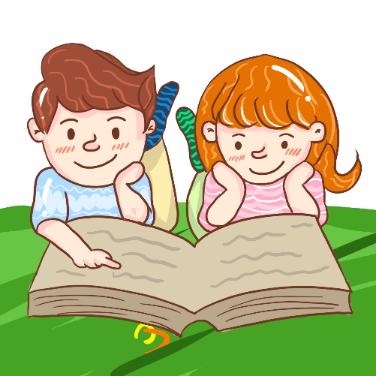 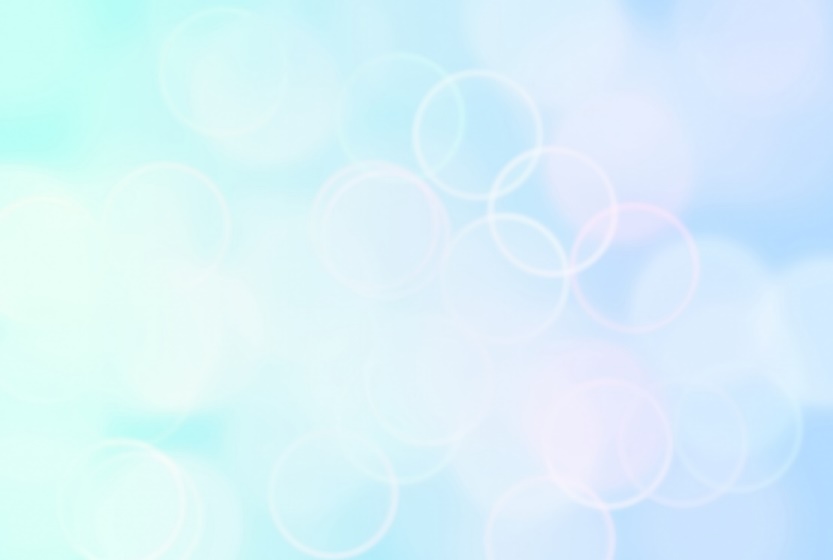 CÁC HOẠT ĐỘNG
KHỞI ĐỘNG
01
04
02
HÌNH THÀNH KIẾN THỨC
VẬN DỤNG
03
LUYỆN TẬP
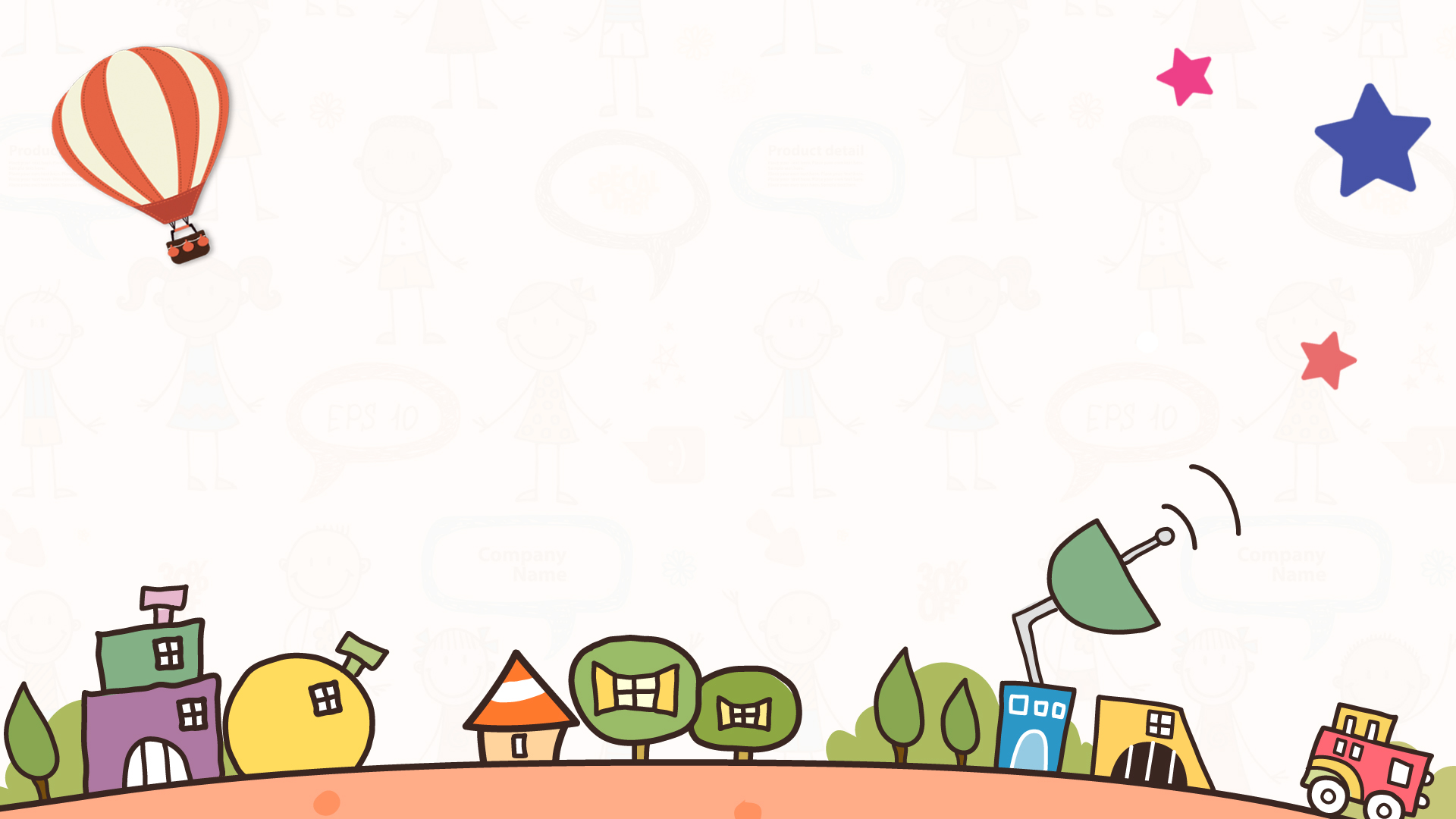 1
KHỞI ĐỘNG
KHỞI ĐỘNG
HS tham gia trả lời 4 câu hỏi.
Mỗi câu hỏi có 30 giây suy nghĩ.
Sau khi hết thời gian suy nghĩ, HS xung phong trả lời. HS nào giơ tay nhanh nhất và có câu trả lời đúng sẽ được 10 điểm. Nếu sai, chuyển sang HS khác trả lời.
[Speaker Notes: Nháy vào đồng hồ để chạy thời gian đếm ngược.
Di chuột để xuất hiện đáp án của câu hỏi]
[Speaker Notes: Nháy vào đồng hồ để chạy thời gian đếm ngược.
Di chuột để xuất hiện đáp án của câu hỏi]
[Speaker Notes: Nháy vào đồng hồ để chạy thời gian đếm ngược.
Di chuột để xuất hiện đáp án của câu hỏi]
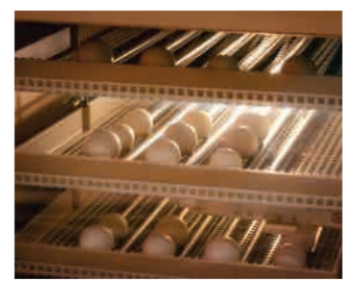 [Speaker Notes: Nháy vào đồng hồ để chạy thời gian đếm ngược.
Di chuột để xuất hiện đáp án của câu hỏi]
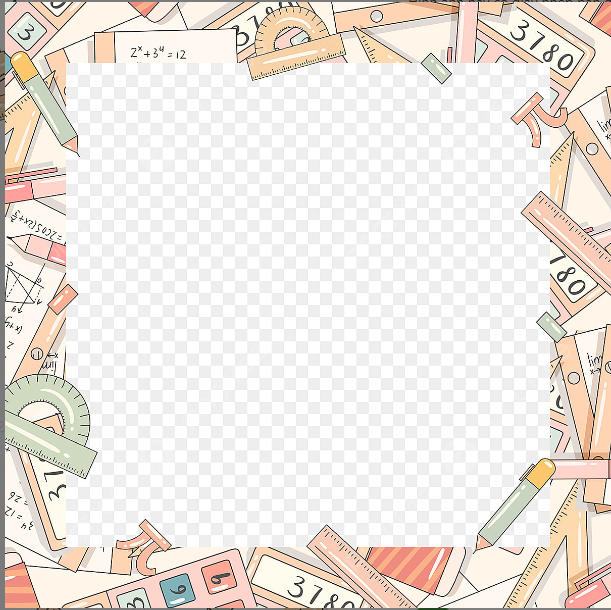 CHƯƠNG III: HÀM SỐ VÀ ĐỒ THỊ
BÀI 1: HÀM SỐ (Tiết 2)
MỤC TIÊU
- Nhận biết được những mô hình thực tế dẫn đến khái niệm hàm số.
- Tính được giá trị của hàm số khi hàm số được xác định bởi công thức và biết các giá trị của biến số.
- Giải quyết được một số vấn đề thực tiễn gắn với hàm số.
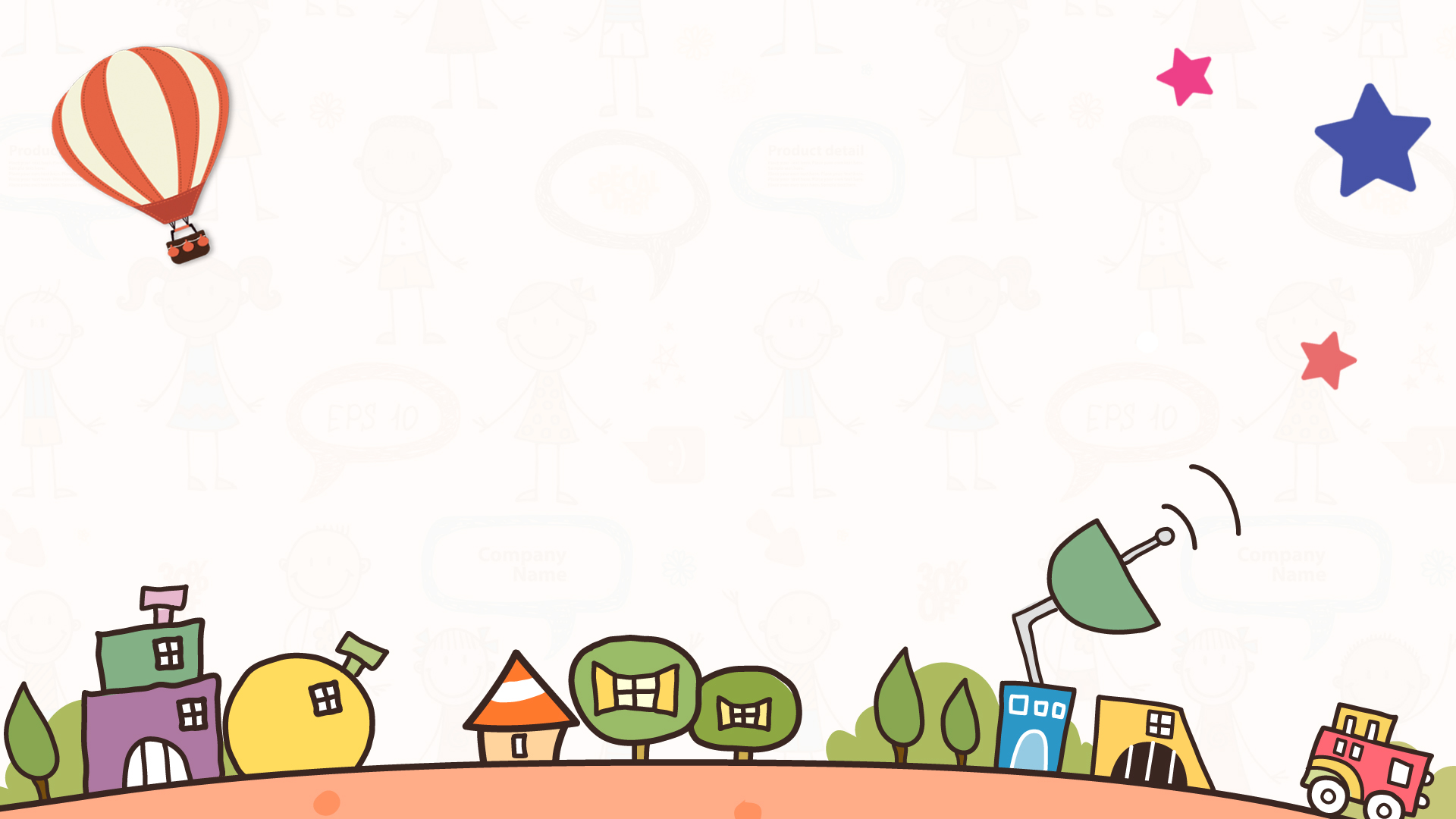 2
HÌNH THÀNH KIẾN THỨC
BÀI 1: HÀM SỐ (Tiết 2)
II. GIÁ TRỊ CỦA HÀM SỐ
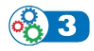 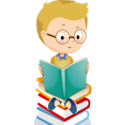 BÀI 1: HÀM SỐ (Tiết 2)
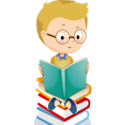 II. GIÁ TRỊ CỦA HÀM SỐ
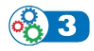 BÀI 1: HÀM SỐ (Tiết 2)
II. GIÁ TRỊ CỦA HÀM SỐ
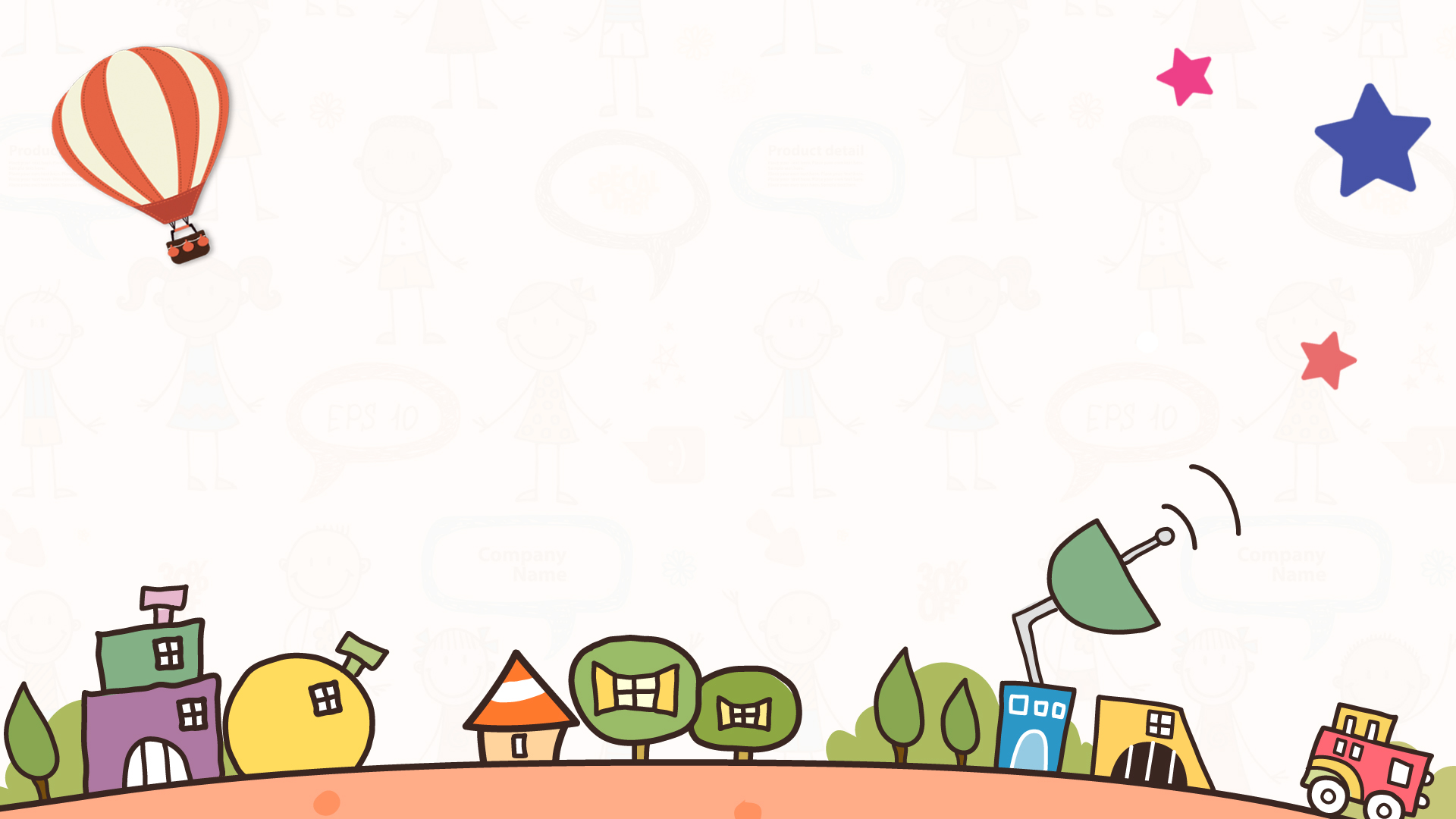 3
LUYỆN TẬP
Cùng tớ nghiên cứu và làm các ví dụ 4, 5 SGK trang 57 nhé!!!
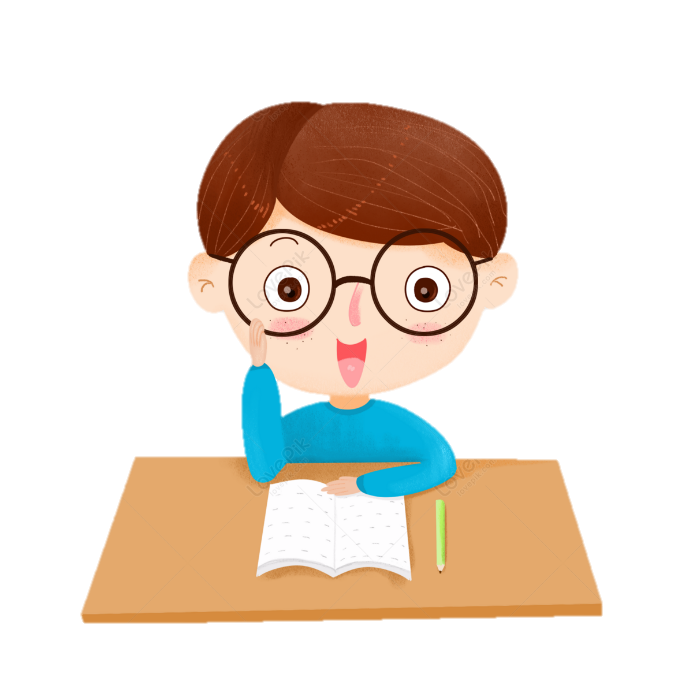 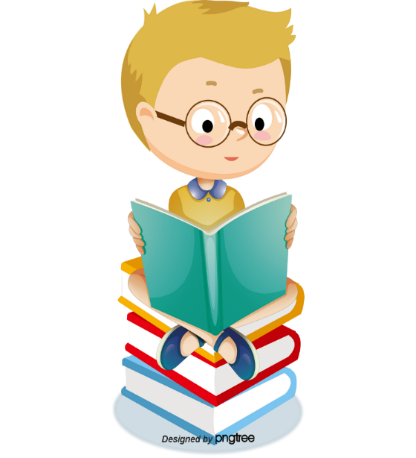 Ví dụ 4
Giải
Ví dụ 5
Giải
[Speaker Notes: Nháy vào đồng hồ để chạy thời gian đếm ngược.]
Các bạn thật tuyệt, nào cùng nhau làm Luyện tập vận dụng 2 và bài tập 2 nhé!
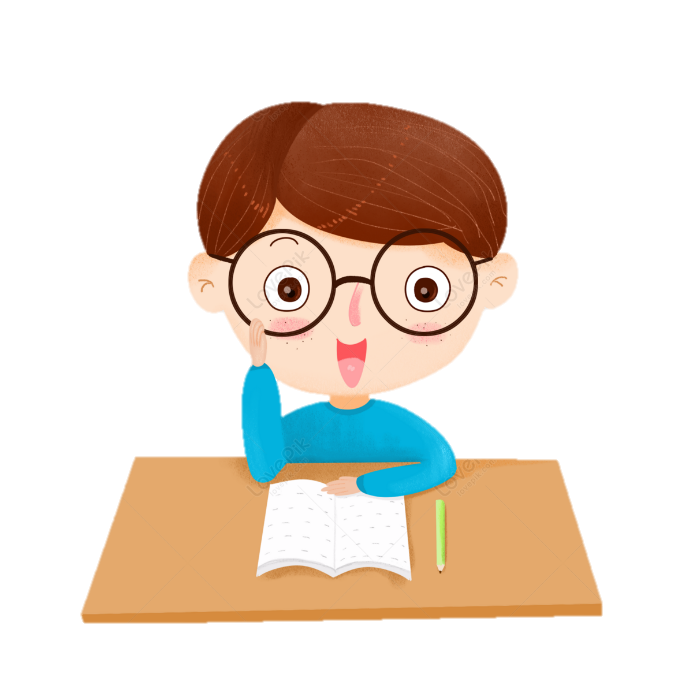 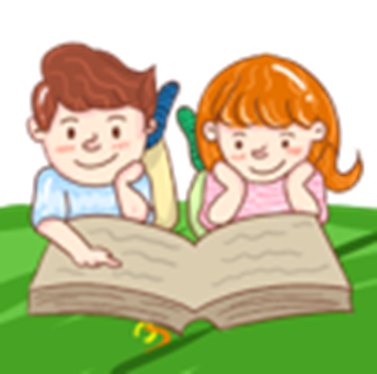 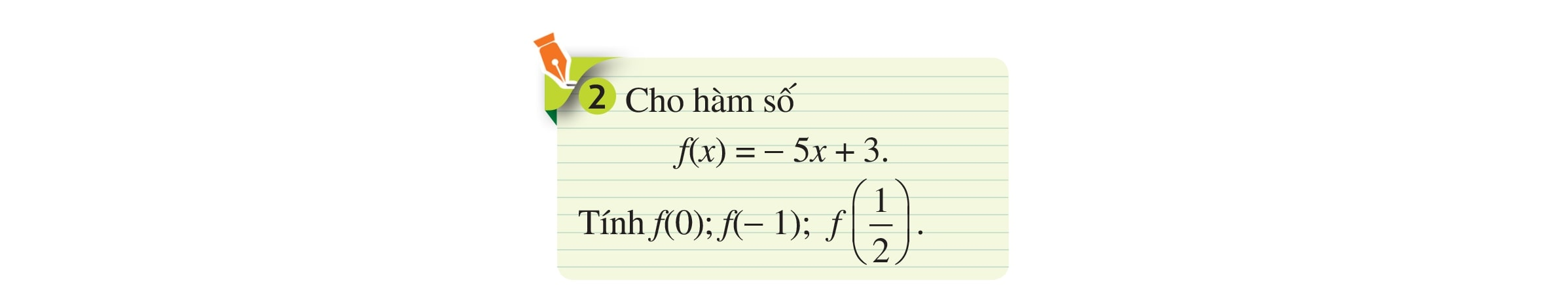 Giải
3 điểm
3 điểm
4 điểm
[Speaker Notes: Nhấn vào đồng hồ để đồng hồ bắt đầu đếm ngược thời gian]
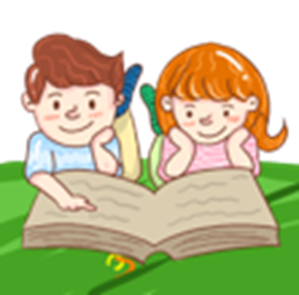 Bài 2 SGK - 58
Giải
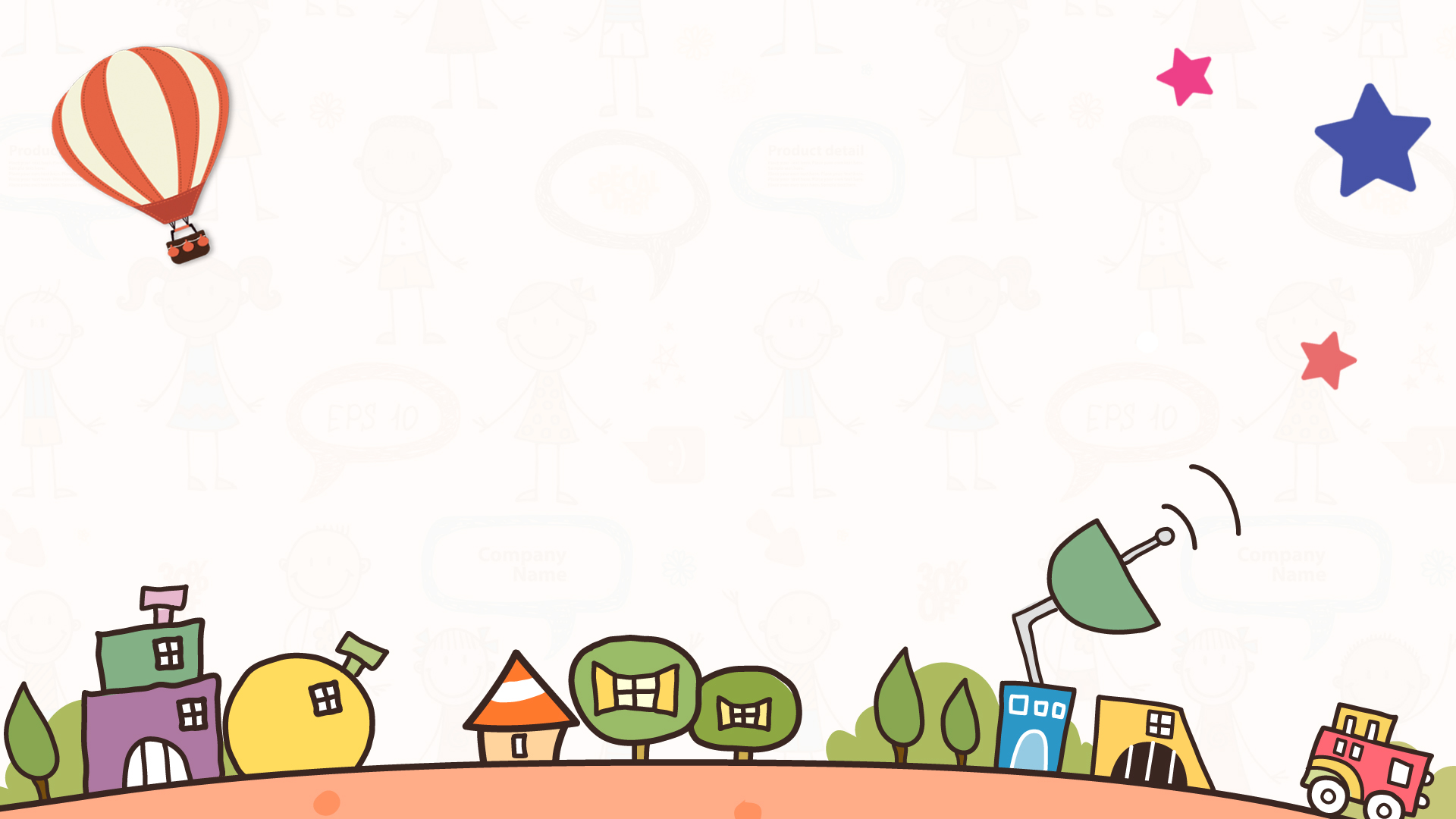 4
VẬN DỤNG
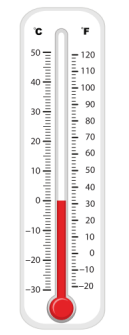 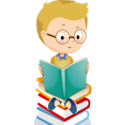 [Speaker Notes: Nháy vào đồng hồ để chạy thời gian đếm ngược.]
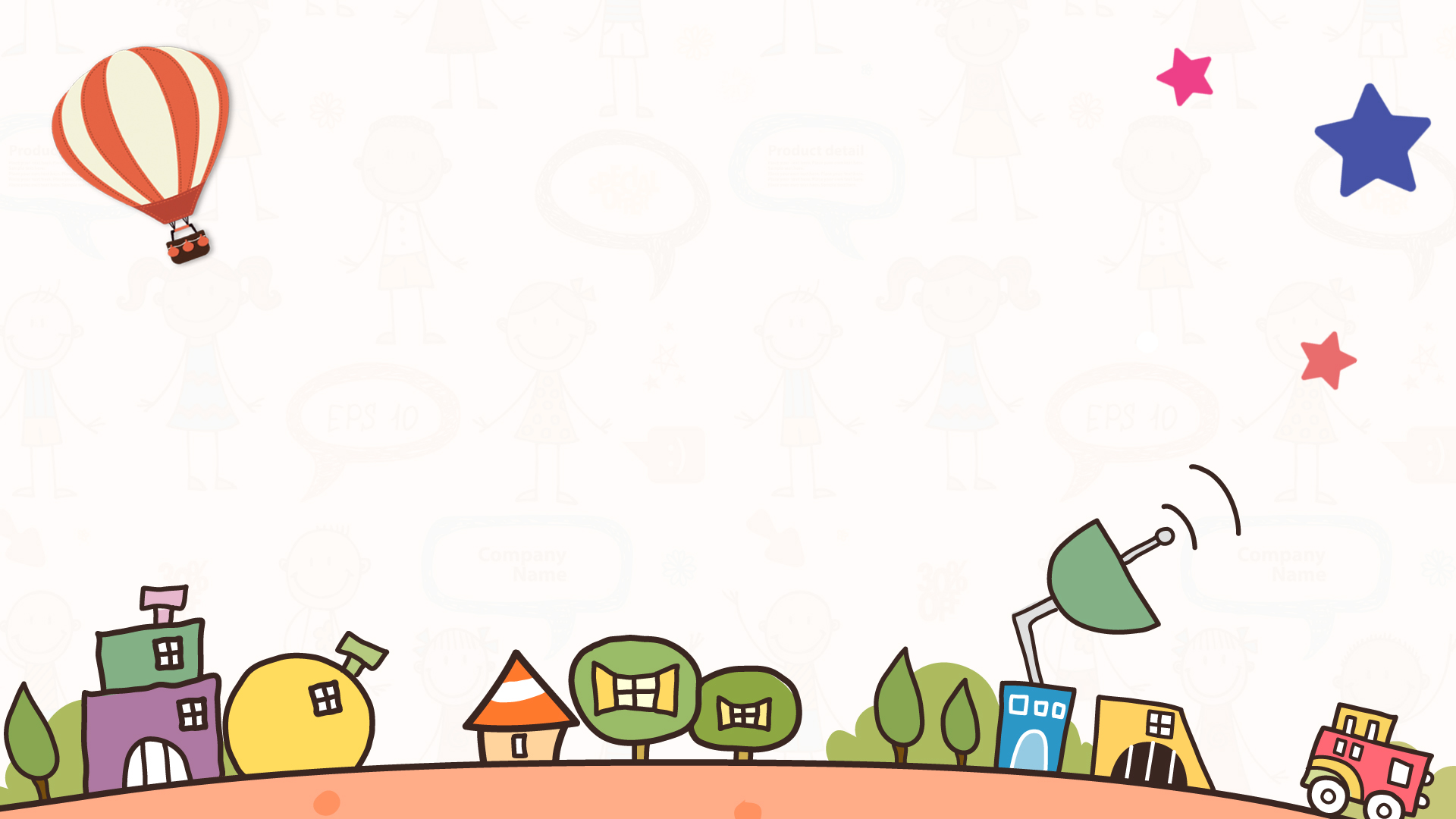 NHIỆM VỤ VỀ NHÀ
NHIỆM VỤ VỀ NHÀ
Nắm vững cách tính giá trị của hàm số khi hàm số được xác định bởi công thức.
Học thuộc khái niệm hàm số.
Chuẩn bị trước nội dung các bài tập để tiết sau  “Luyện tập”.
Làm bài tập 5 SGK trang 58.